Working Effectively with VeteransLet’s Work Together
NTW Un-Conferencing Session
April 2, 2014 – Lexington, Kentucky
Facilitated by
Dr. Richard Brzozowski, University of Maine Cooperative Extension - Maine AgrAbility
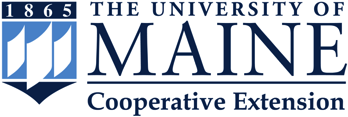 Goals for the session
Generate checklists of ways & tips to find and reach veterans 
Generate a checklist of best methods & tips for assisting veterans as AgrAbility clients
Assemble a list of resources for information about working with veterans
Participants will be better equipped and prepared for next steps
Note-takers needed
Laptop notes (1) 
good typing skills
to be sent electronically to all
Flip chart notes (2) 
for reinforcement & back-up


Volunteers?
Please sign in
So notes my be sent electronically to you for possible later use
Let’s Create Session Rules
Such as 
All attendees should seek to . . .
actively participate.
keep comments short and to the point
allow others to participate.
listen to others
.  .  .
We have 40 minutes
Let’s use our time wisely.
10 minutes – finding
10 minutes – reaching
10 minutes – assisting
10 minutes - assemble resources
Finding Veterans
Finding - How have you done it? – Briefly describe the plan you used or are using.
Who in your state assisted you in finding veterans?
Other ideas

Live internet search – sample search
Reaching Veterans
Reaching – How have you done it?
What methods were successful in reaching veterans? 
Describe effective communication methods.. . .
Other methods
Assisting veterans – best methods
Once you identified the veteran(s) . . . 
What methods did you use to assist these clients?
Who collaborated with you, helped you or advised you?
Were these methods different from those used with other AgrAbility clients? If so, how?
Resources for more information about working with veterans
What resources have you found helpful?

Consider people, offices, agencies, associations, organizations, groups, events, websites, books, publications, videos, etc.
Summary
Finding
Reaching
Assisting
Resources
Did you gain anything from this session?
Make note of what you gained.

Make note of follow-up actions needed.
By you ?
By your SRAP ?
By the NAP ?